PRIVILÉGIA NA PRVOM MIESTE
Daniel Hetényi
Regionálny manažér, CyberArk
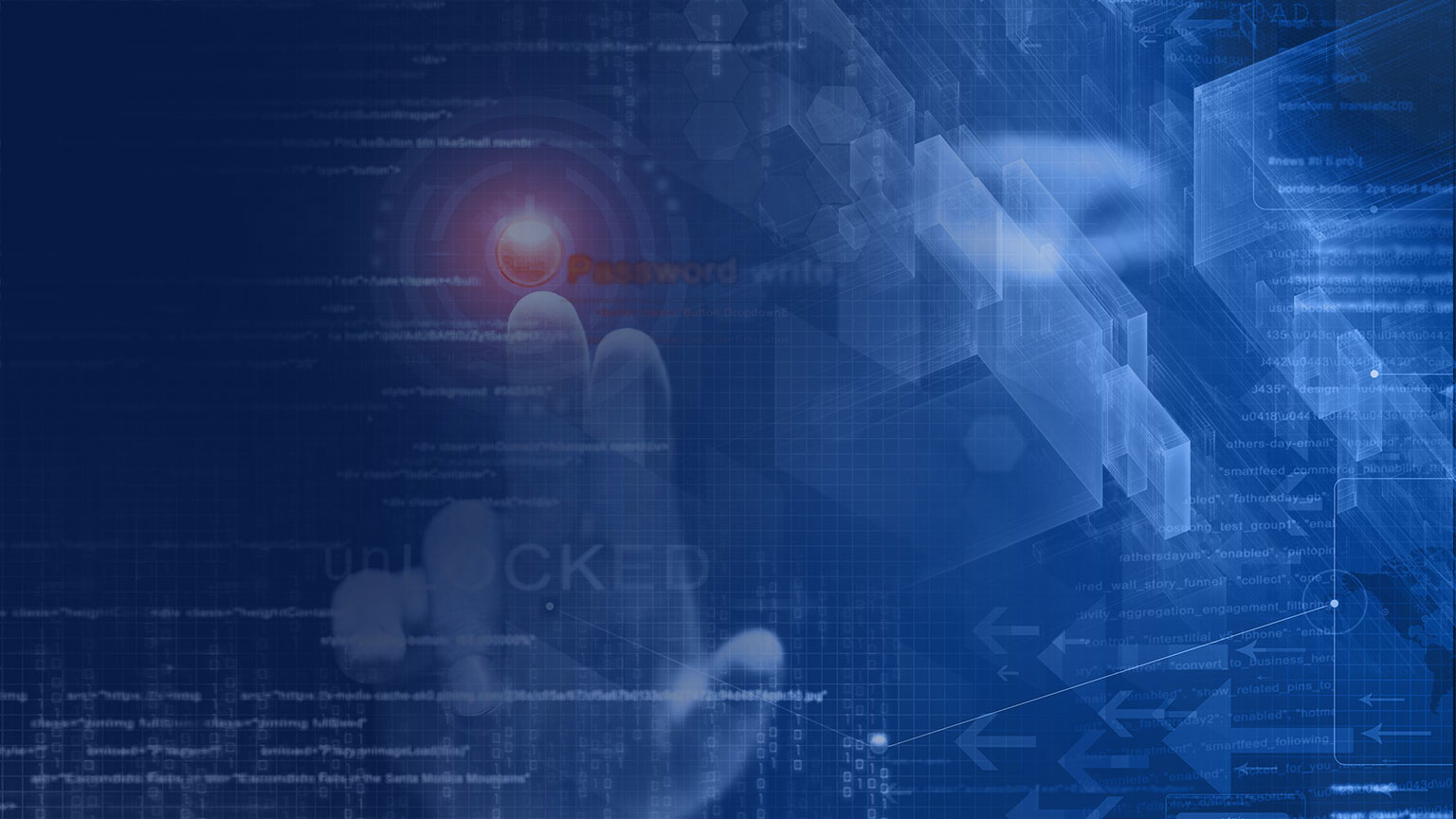 Bezpečnostné 
priority
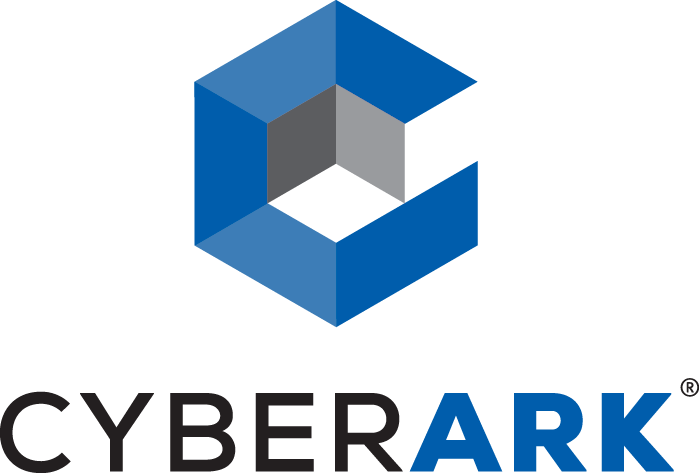 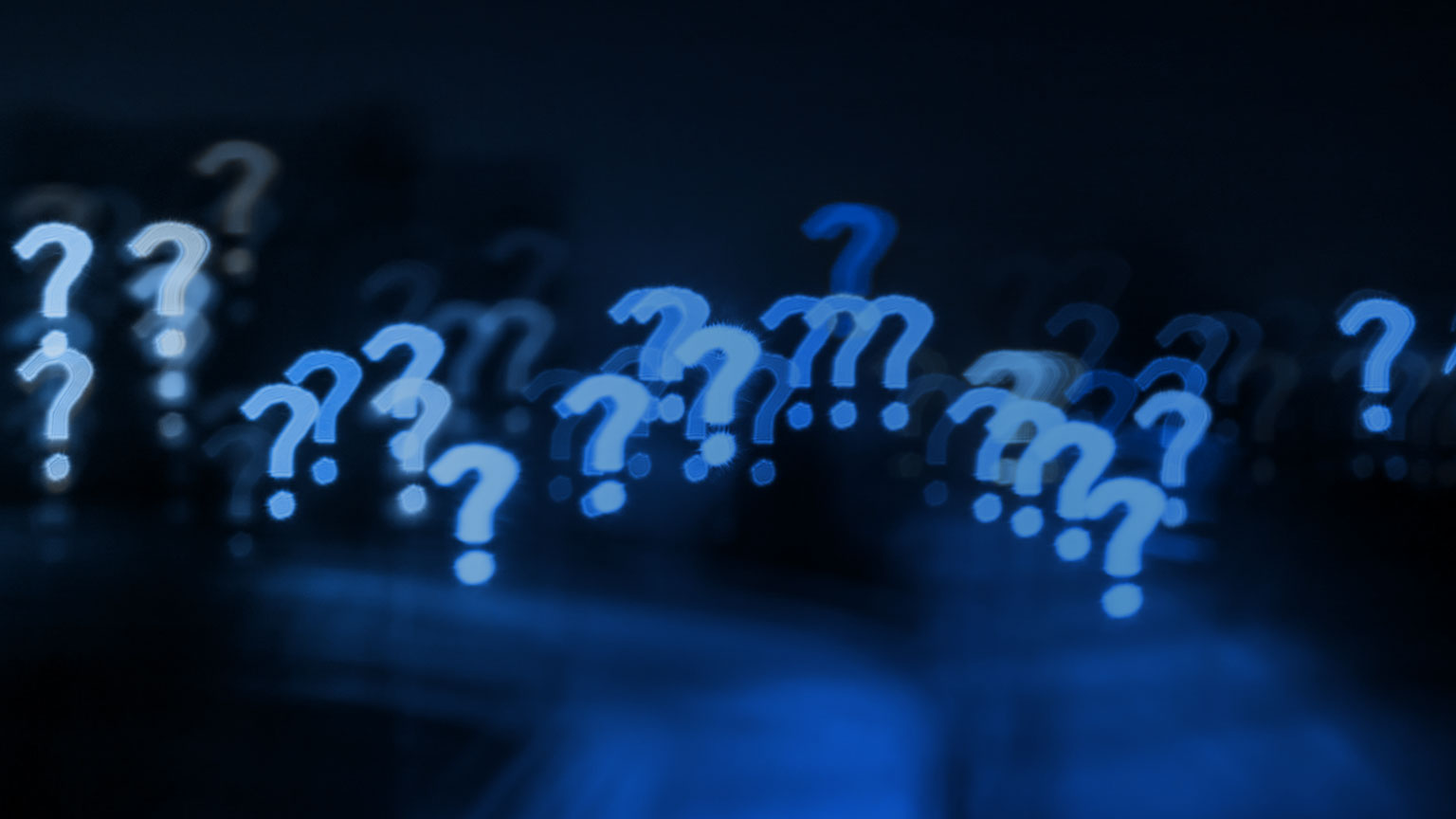 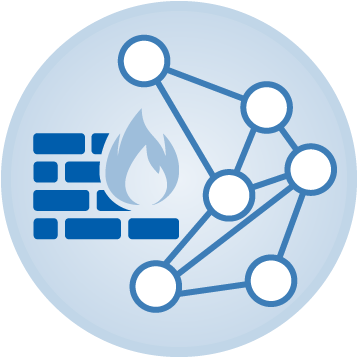 Sieťová bezpečnosť
Webová bezpečnosť
Endpoint
Identity management
SIEM
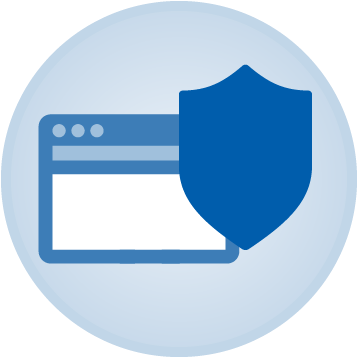 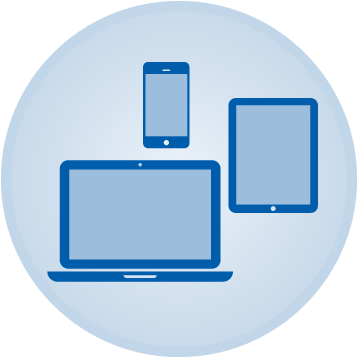 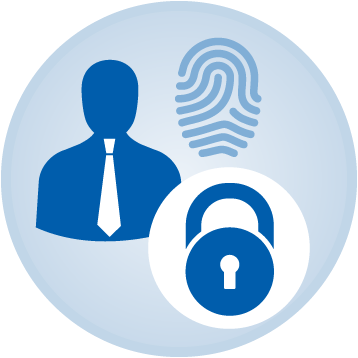 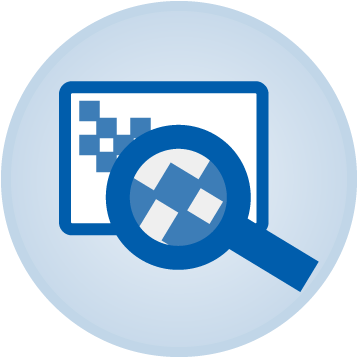 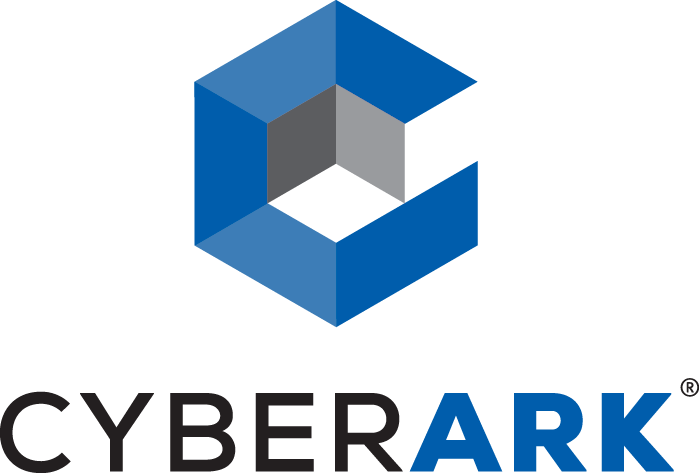 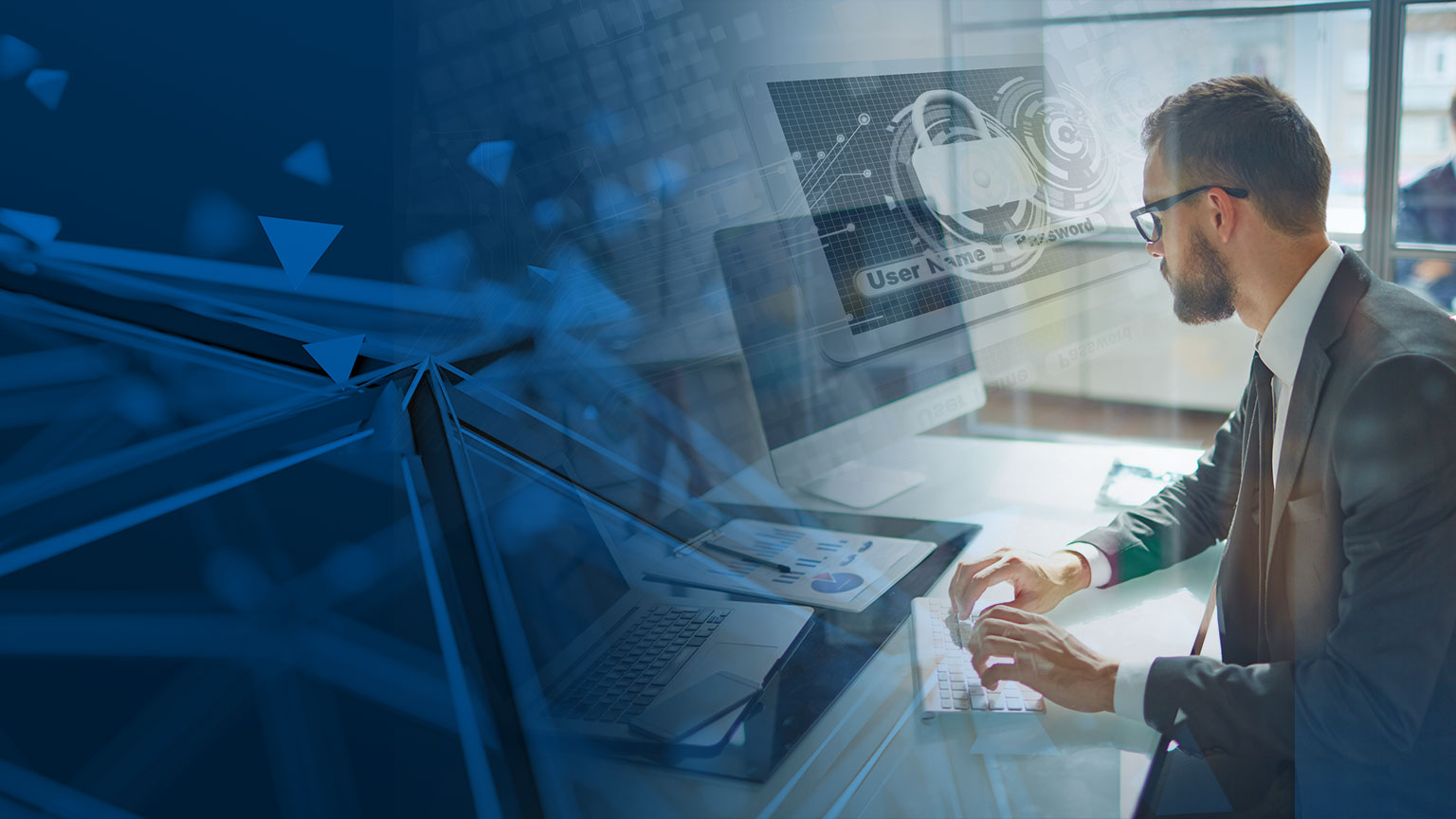 5 dôvodov prečo
RIEŠIŤ 
PRIVILEGOVANÉ 
ÚČTY AKO PRVÉ
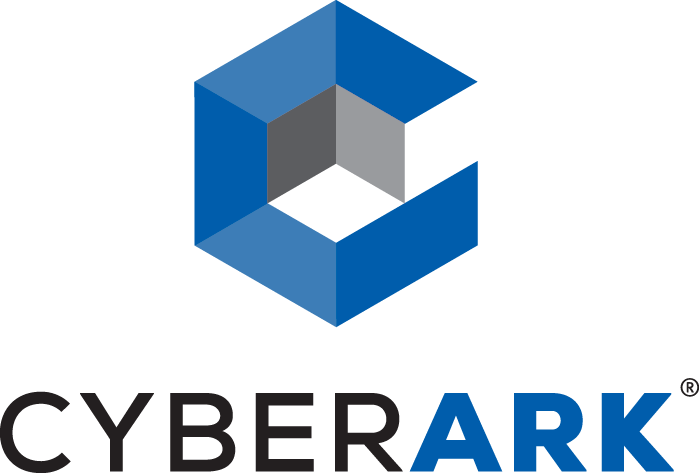 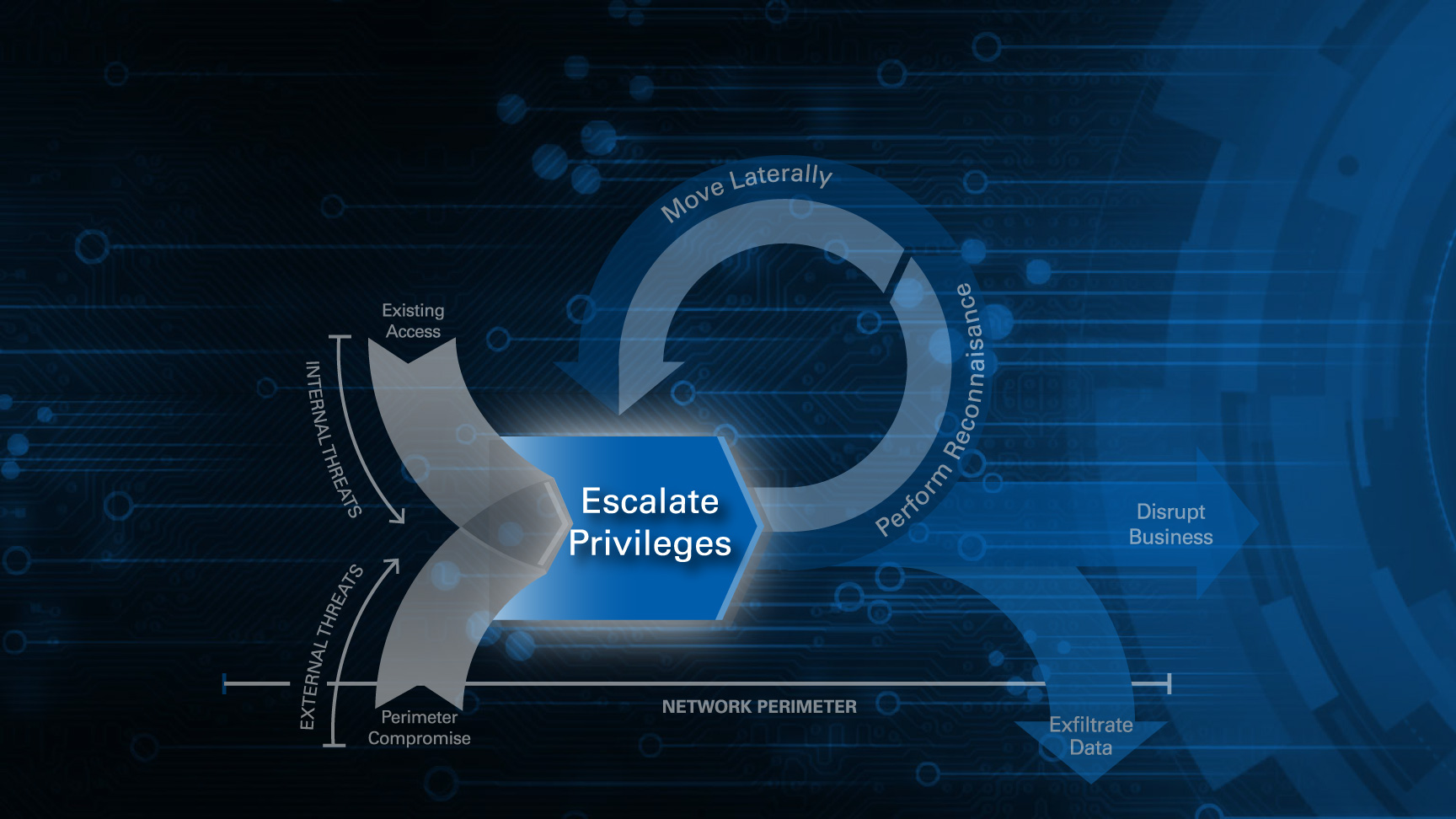 1
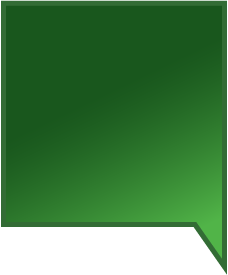 Privilégia sú najčastejšia cesta hackerov
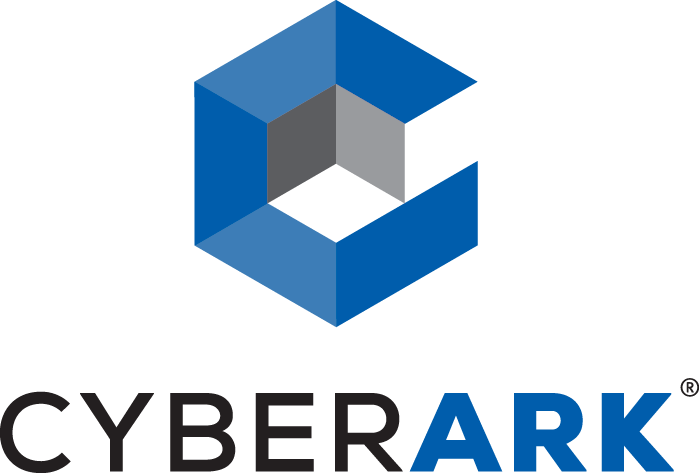 [Speaker Notes: Privileged credentials are targeted in over 90% of cyber attacks (What is our stat here?)
Examples: SONY, Sands, Anthem, German Parliament, Ukraine Power Grid, Bank of Bangladesh, Home Depot, Target, xxxxx create long list of examples

An outsider needs the credentials of an insider – no matter what..]
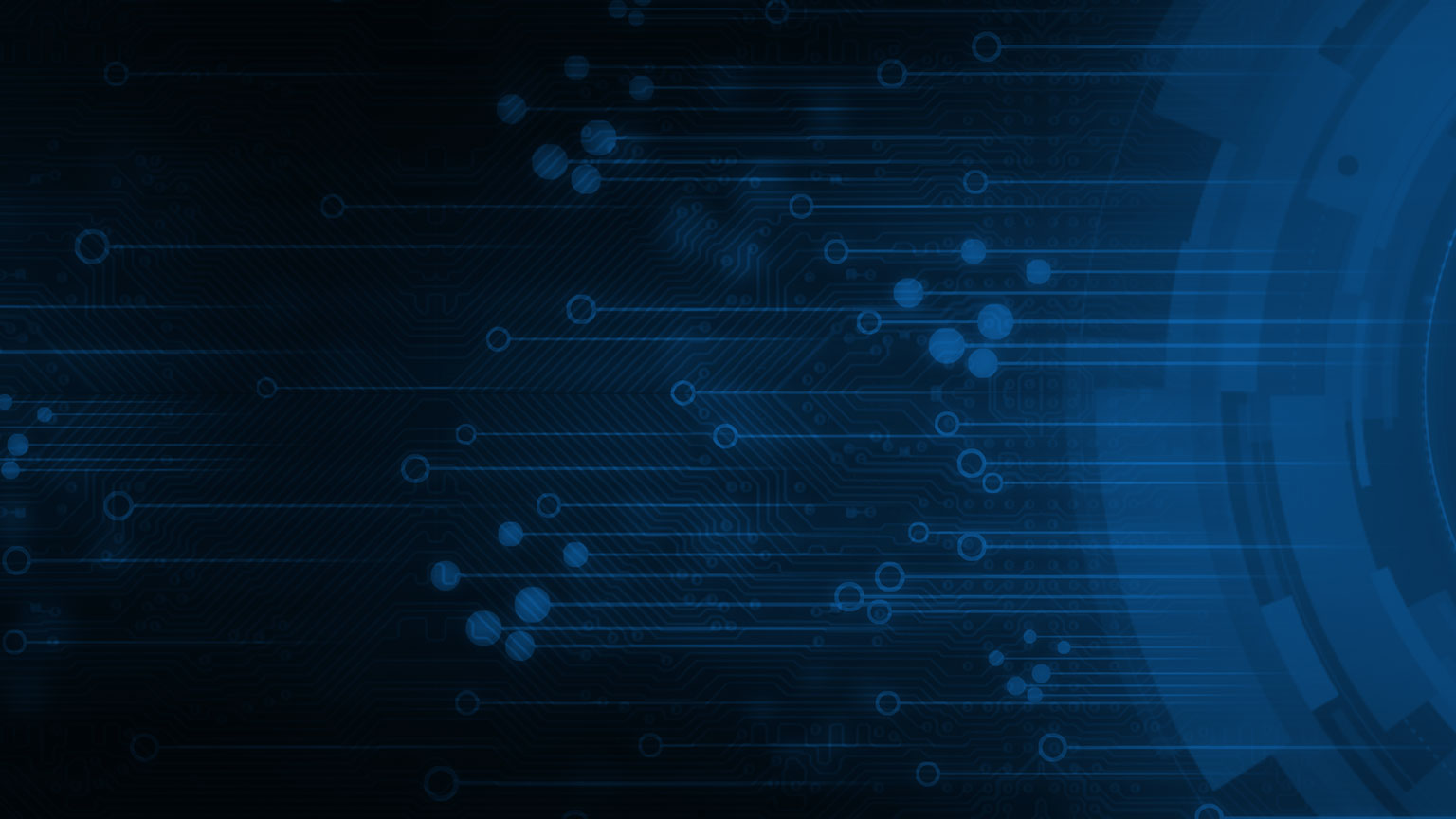 Hacknutý admin účet vie ovládnuť 
celú sieť do pár minút
2
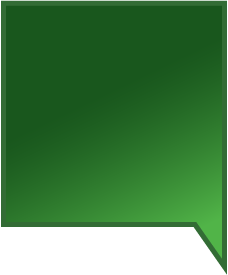 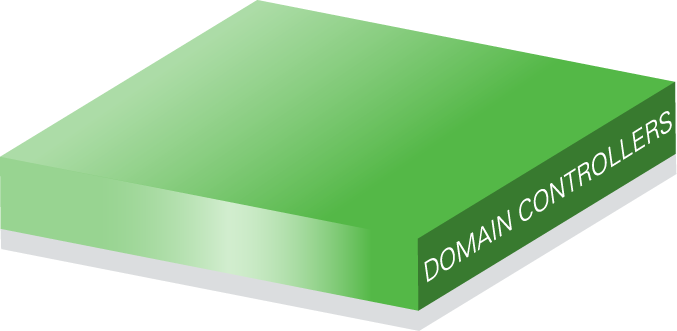 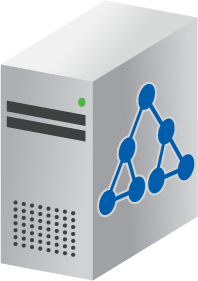 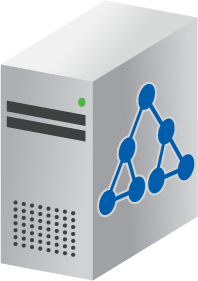 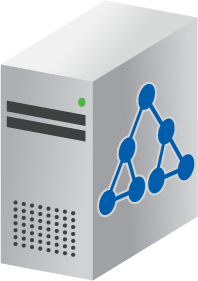 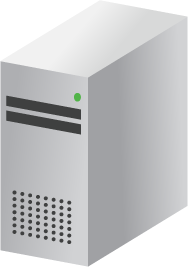 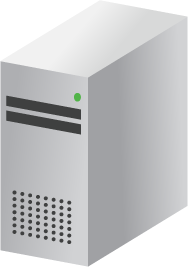 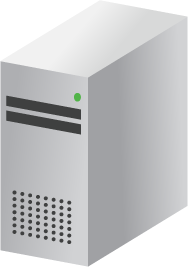 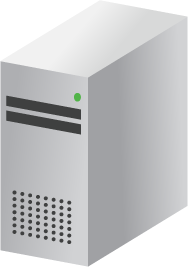 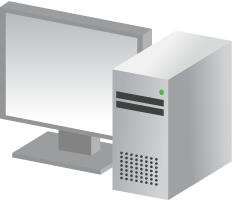 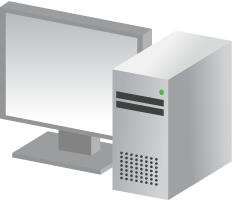 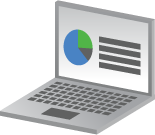 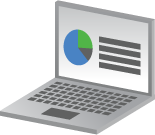 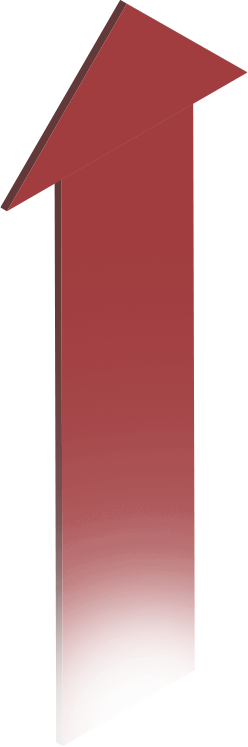 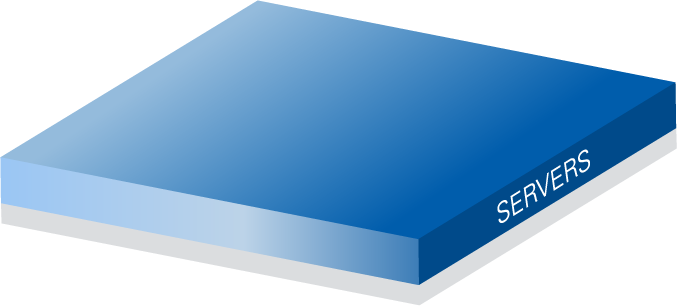 10 Minút!
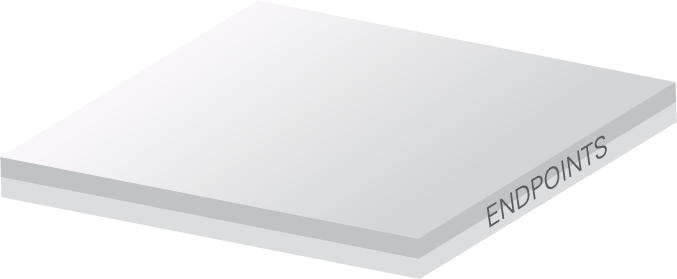 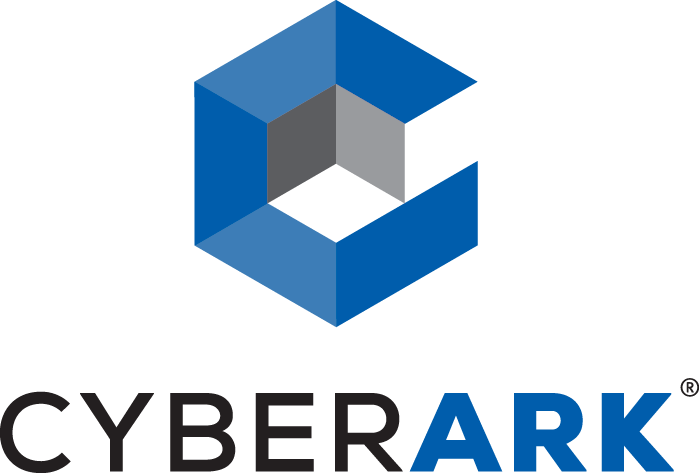 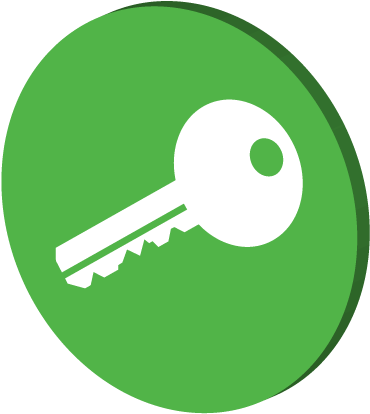 [Speaker Notes: Give the example of an attack that went from perimeter breach to domain take over in 10 minutes….]
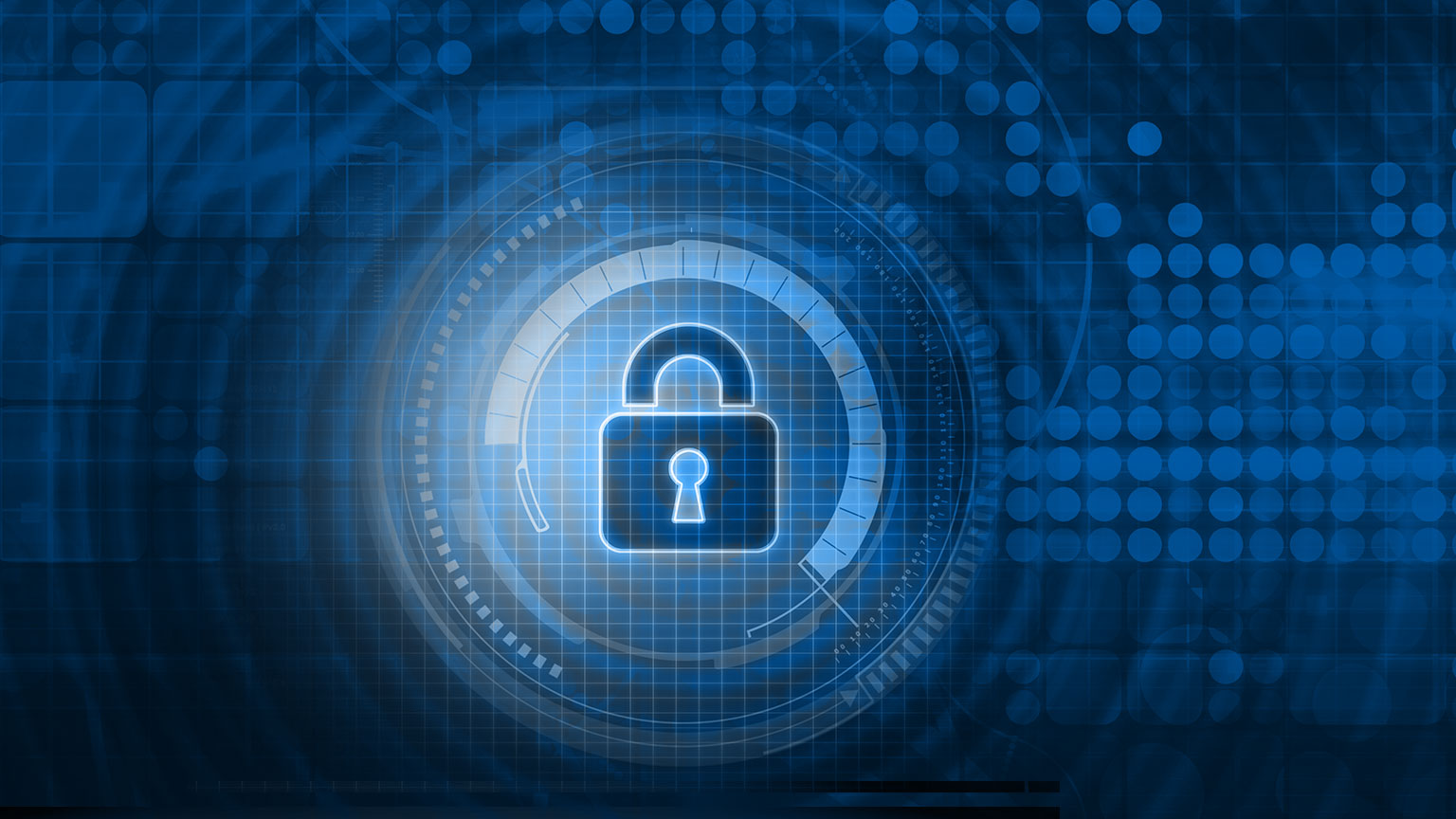 3
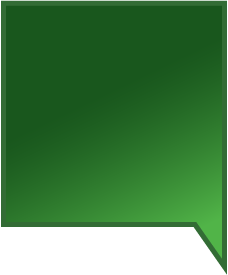 Potrebujete si chrániť svoje bezpečnostné systémy
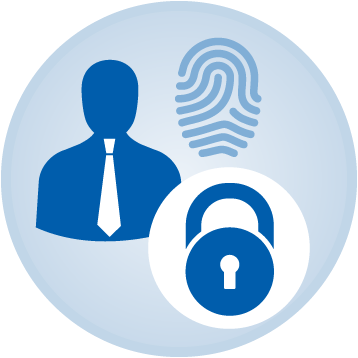 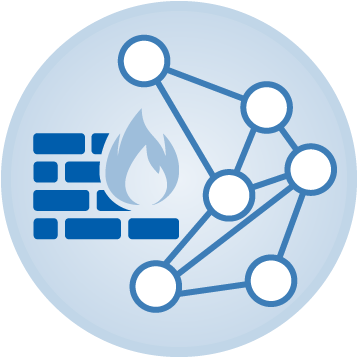 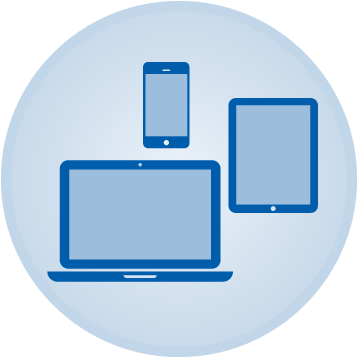 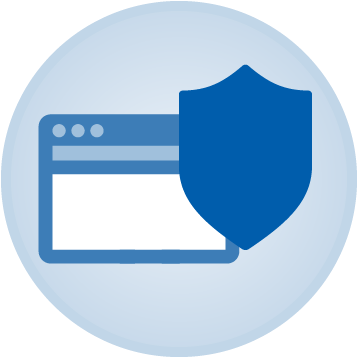 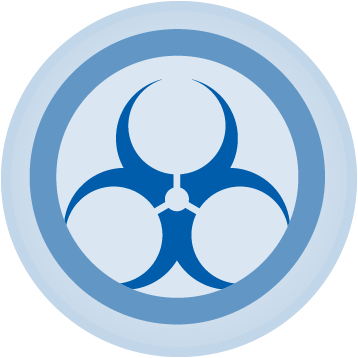 NETWORKSECURITY
WEBSECURITY
ENDPOINTSECURITY
IDENTITYMANAGEMENT
THREATANALYSIS
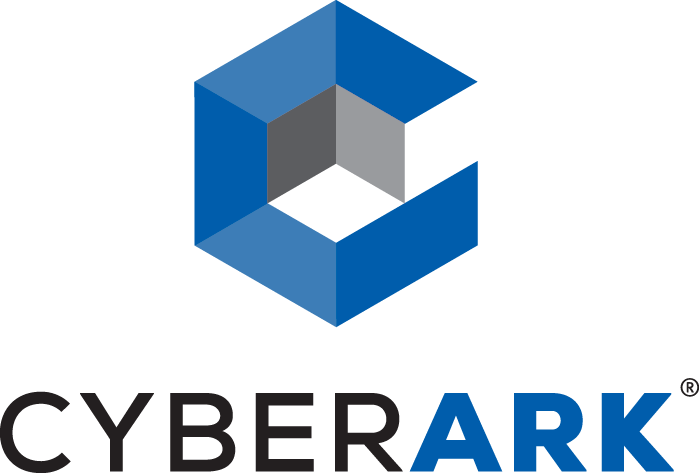 [Speaker Notes: All security control solutions require privileged account security to function properly]
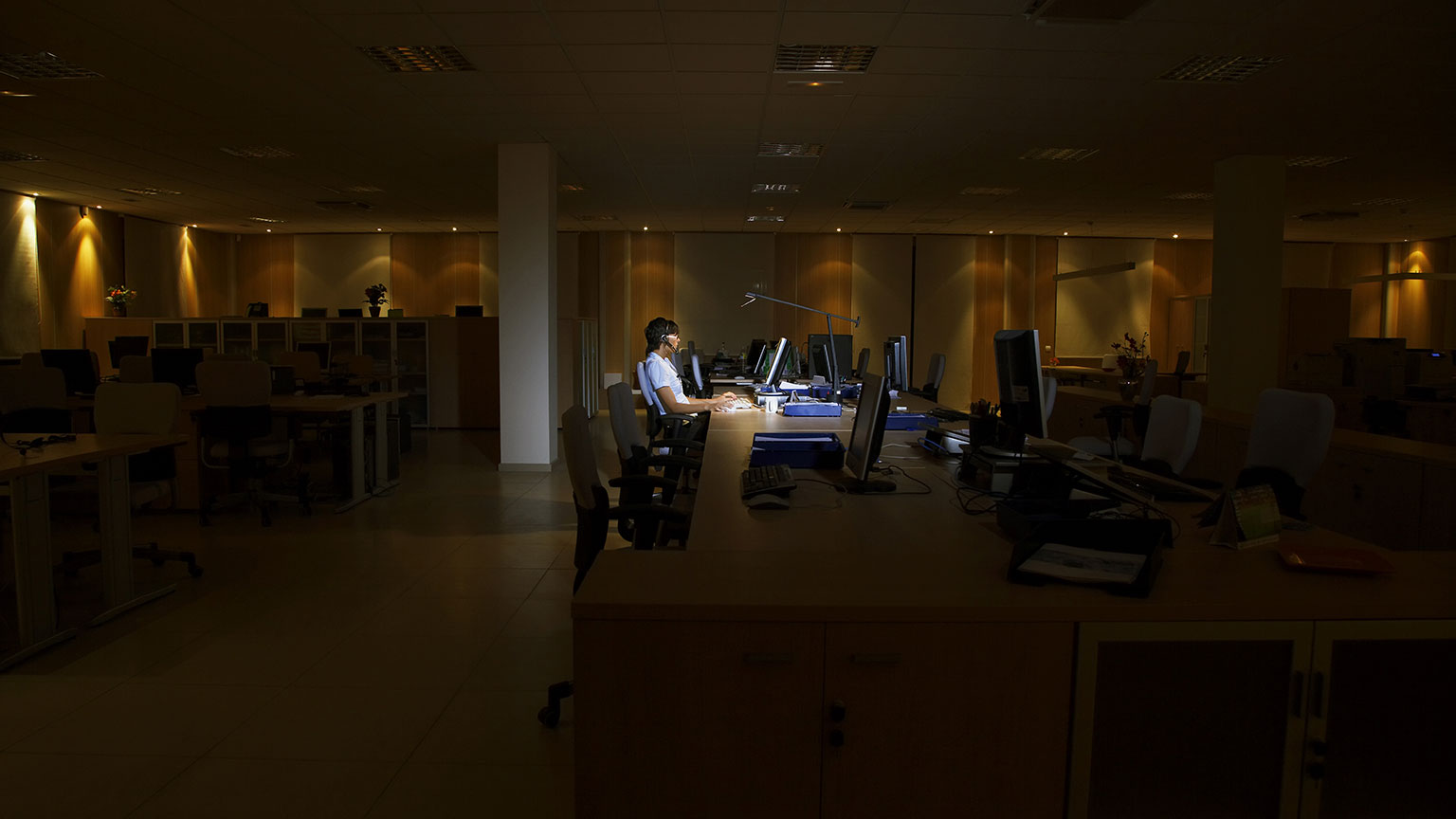 4
Ochrana voči insiderom
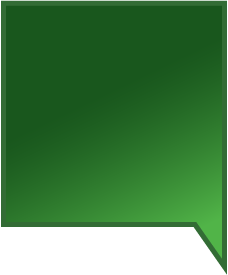 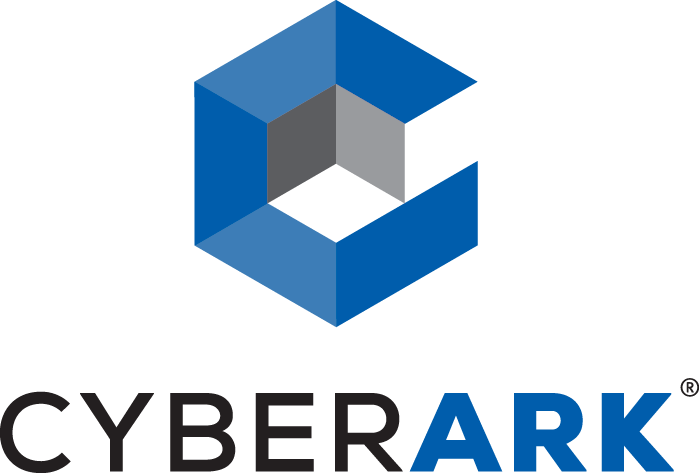 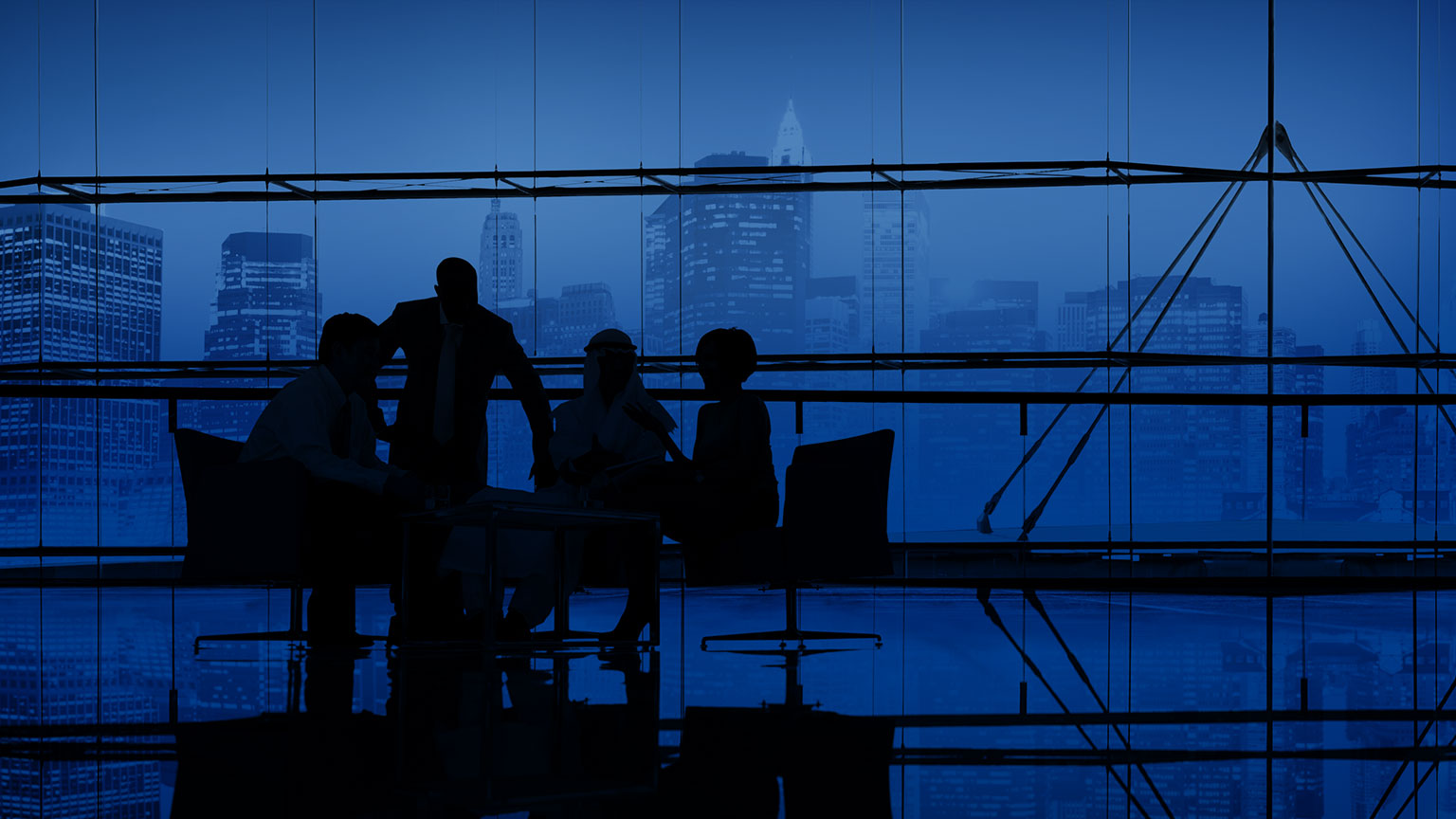 Je to PRVÁ vec, ktorú spravíte po kybernetickom útoku.
5
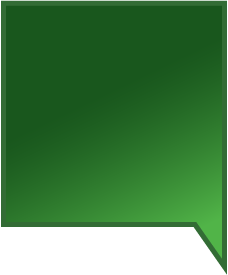 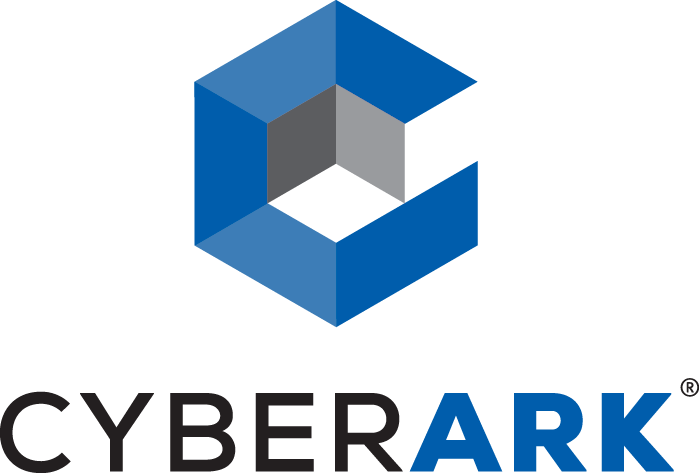 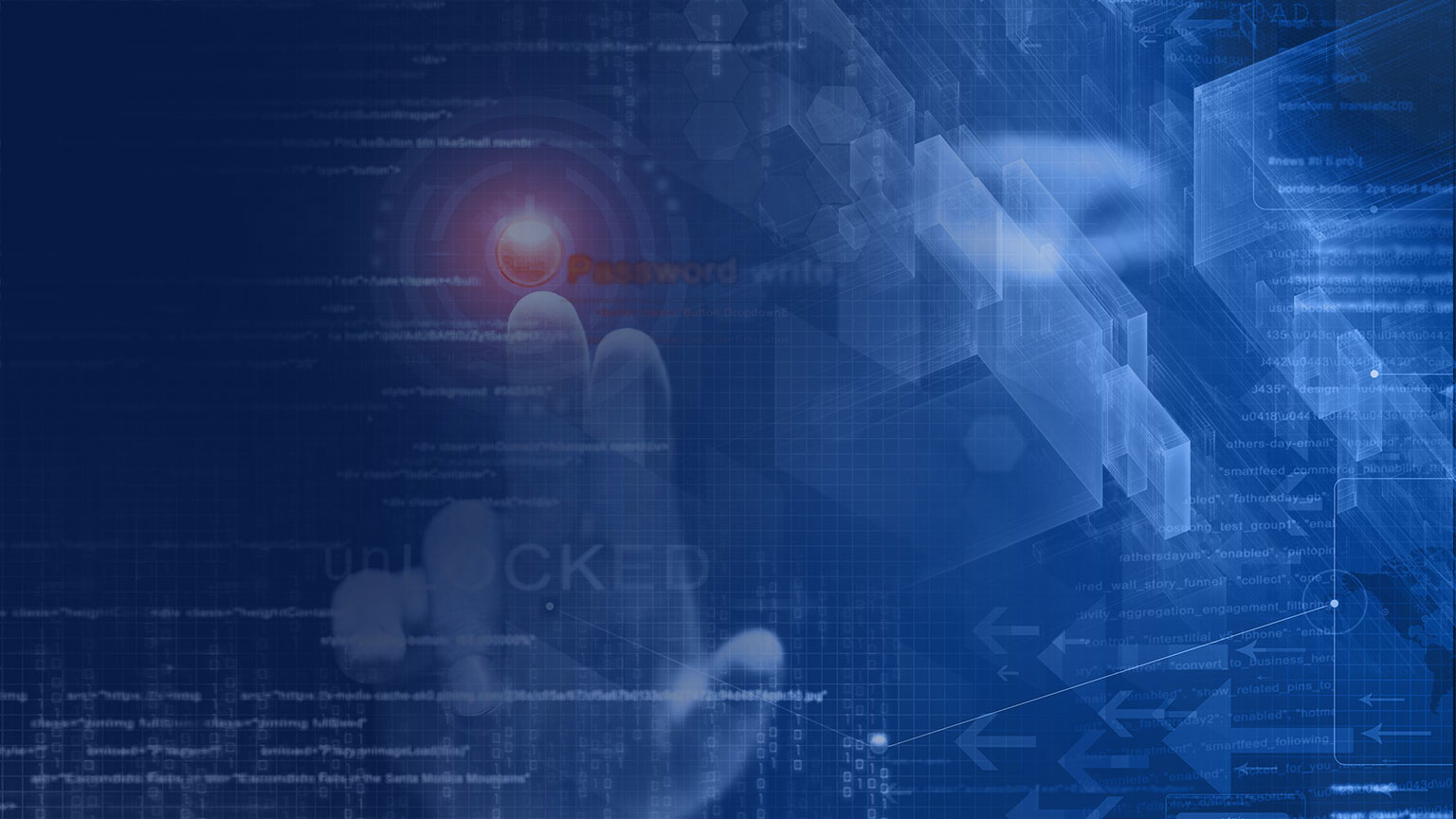 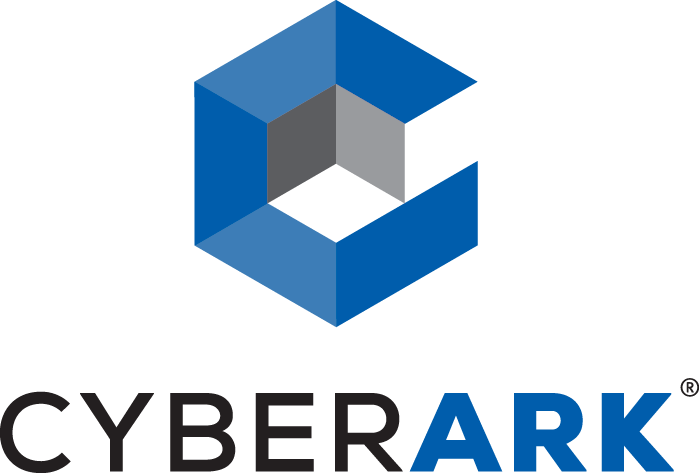 Jediná stratégia je byť proaktívny.

OCHRANA 
PRIVILEGOVANÝCH ÚČTOV 
JE TOP PRIORITA